SAWG Update to WMS
July 6th, 2016

Brandon Whittle
Report Releases
Draft LTRA Data
Housekeeping
None
6/8/2016
2
MIRTM – Update
None!   

ERCOT needs more time to work through their software created to do the analysis.
6/8/2016
3
CDR
NPRR759 Segmentation of the Total New Capacity Estimate in the ERCOT CDR – Still evaluating, could work into an approach outlined below.
Add a tab with variants of two major data points
Load Forecast: Mild, Normal (used on main tab), Extreme Weather
Planned Resources: All IA, IA with Air & Water (used on main tab), and PG 6.9 (IA, Air, Water, Security).
Calculate Reserve Margins using the above (9 per year)
Refer to this second tab from the main tab
6/8/2016
4
CDR Second Tab
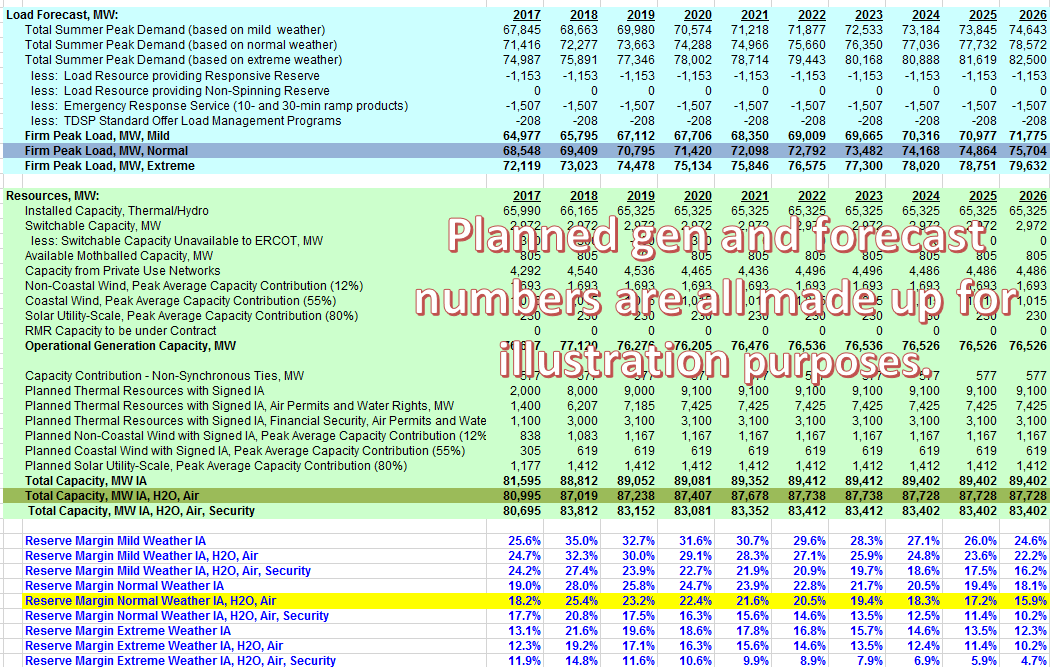 Example only
May just include the alternate forecasts and the resultant margins
Still under discussion
6/8/2016
5
CDR Horizon
SAWG recommends reducing the time horizon for the CDR, currently considering 3 to 5 years.  

Factors influencing this decision are:
Historical planned generation notifications
Timing of  financial security posting
ERCOT’s Load Forecast confidence.
6/8/2016
6
Next Meeting – August 15th, 2016
Expected Agenda Items
MIRTM Update – with Data!
CDR
NERC LTRA – Update

NOTE: POSSIBLE July webcast to go over MIRTM, will notice appropriately.
6/8/2016
7